Деятельность человека в природе
Загрязнение воздуха
Причины загрязнения:1 - сжигание природного топлива2 - металлургическое производствоПоследствия  загрязнения  атмосферы:- увеличение содержания СО2- накопление ядовитых соединений - образование смога (ядовитого тумана)- уменьшение солнечного освещения- уменьшение ультрафиолетового излучения
Промышленное загрязнение атмосферы
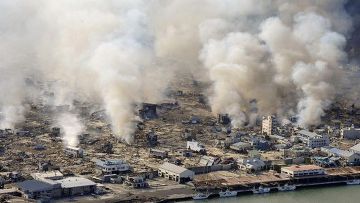 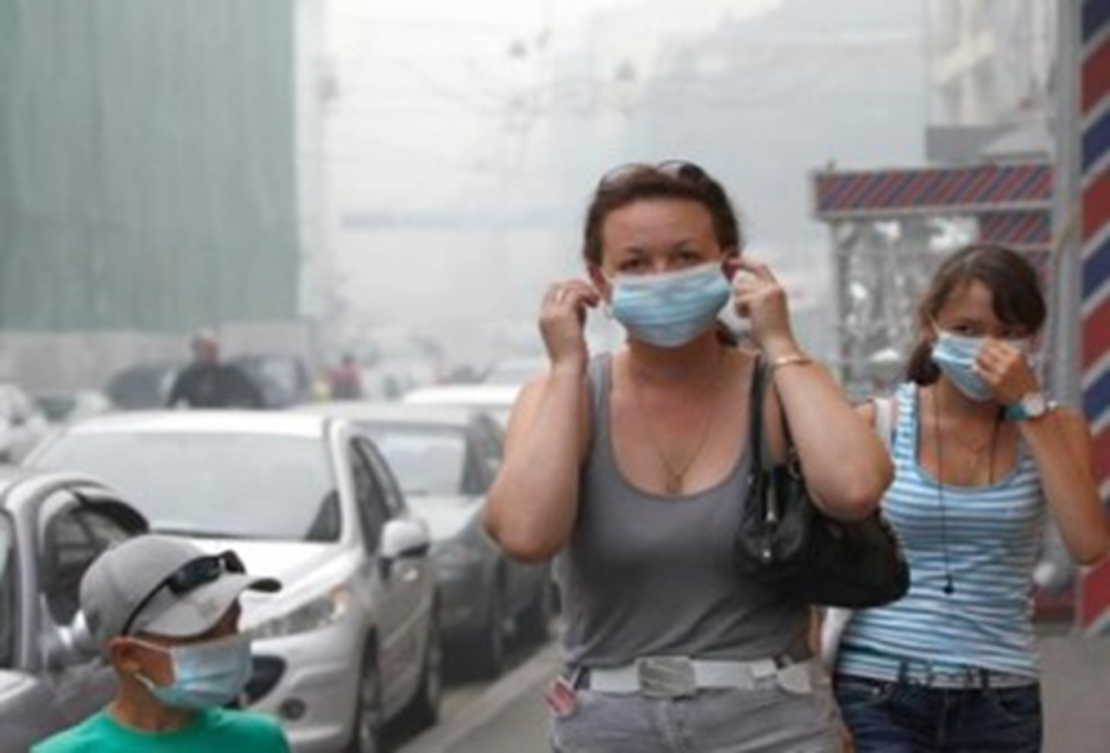 Загрязнение пресных вод
Причины роста  потребления  воды:1 – рост и развитие промышленности2  - рост населения3 – развитие орошаемого земледелия4 – рост потребления на хозяйственные нуждыПричины загрязнения:- сливание отходов в воды - кислотные дожди
Сточные  воды
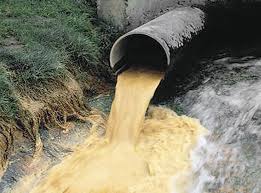 Загрязнение Мирового океана
Причины загрязнения- загрязнённые речные стоки- отходы морского транспорта- сливание бракованных нефтепродуктов- соли тяжёлых металлов- ядовитые органические соединения (пестициды)
Разлив нефти в океане
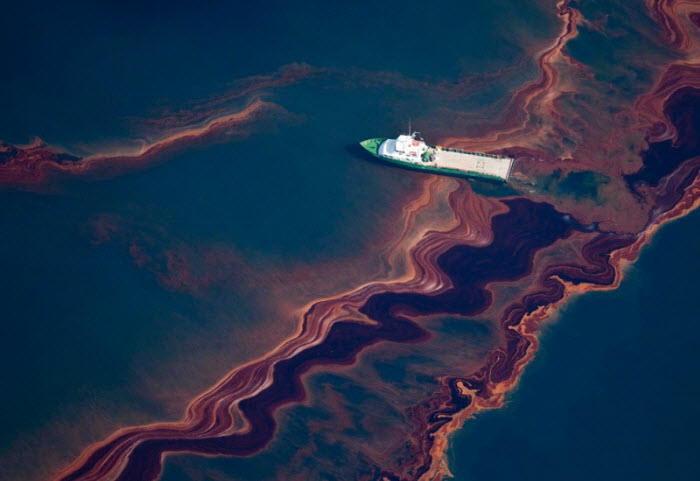 Птица в нефтяной плёнке
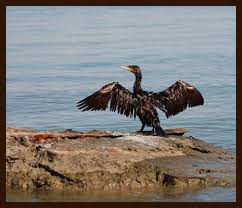 Антропогенные изменения почвы 
или изменение состава почвы
- истощение  сельскохозяйственных почв- эрозия (разрушение и снос почвенного покрова)- чрезмерный выпас скота- разработка полезных ископаемых открытым способом- минеральные удобрения изготовленные из химических элементов - образование терриконов при закрытой добыче полезных ископаемых-  работа электростанций
Обработка посевов пестицидами
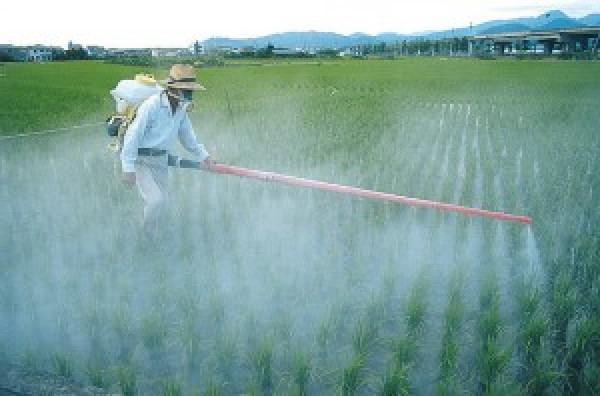 Загрязнение Арктики
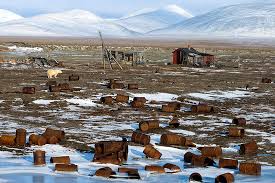 Влияние человека на растительный и животный  мир
- сплошная неконтролируемая вырубка лесов- вытаптывание травяного покрова- браконьерство - хозяйственная деятельность человека- разрушение природных биоценозов (совокупность животных, растений, грибов и микроорганизмов, населяющих  суши или акватории  и связанных между собой окружающей их средой)- Создание агроценоза ( искусственный биоценоз созданный человеком )
Пожар в тайге, вызванный человеком в целях добытия угля
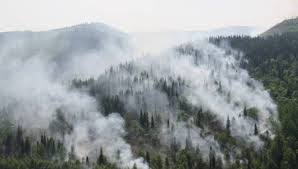 Браконьерство
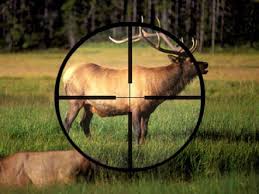 Радиоактивное загрязнение биосферы
Причины радиоактивного загрязнения:- испытания ядерного оружия- аварии на атомных электростанциях- аварии на атомоходах (судно с двигателем, работающим на атомной энергии) Последствия радиоактивного загрязнения:- гибель  клеток у организмов- радиоактивная пыль поглощает солнечную радиацию(опасность наступления «ядерной зимы»)- мутации и гибель организмов-
Атомный  взрыв
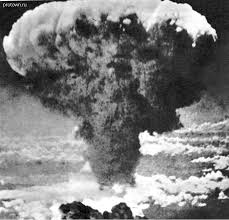 Мир - в наших руках!
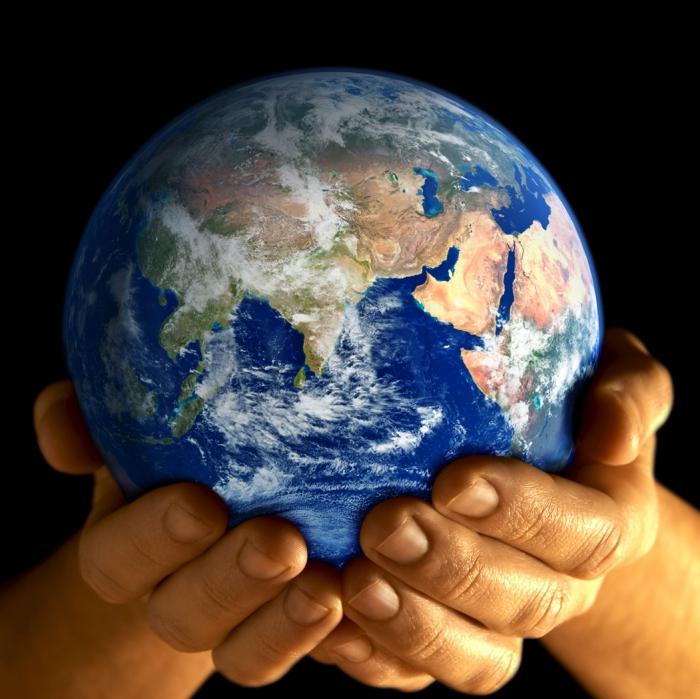 В презентации использованы фотографии:

vedomosti-ural.ru

o-planete.ru
first-billion.com
arcticaou.ru
ria.ru
newsland.com
vesti.ru
Информация  –  «википедия»